Foundations of Teaching and Learning
September 3, 2021
Welcome to EDUC 616: Foundations of Teaching and Learning
Seminar-style course where we’ll discuss several perspectives on what learning and teaching are and should be

Connecting these perspectives to philosophy and theory on the nature of design and inquiry

I hope you’ll come away from this class with an appreciation for what each of these perspectives brings to the discussion and broader field
Format
Blended reading/lecture/discussion

Discussion in class and on discussion forum
Do the readings
I know there’s a lot of readings

You will get a lot less out of this class, if you skip the readings

You also won’t do as well on the assignments
Course times
Friday 630am-820am
Early for some, late for others
Course Prerequisite
None
Assignments
Reflection on your own learning 15% 
Already posted on course website
Due September 13
Learning Theory Matrix 10%
Due October 4
Applying Theory to a Contemporary Educational Problem 25%
Prospectus Due October 18
Paper Due November 15
Analysis and Revision of Learning System 25%
Due December 20
Participation 25%
In-Class Participation 10%
Discussion Forum Participation 15%
Required Books
Vygotsky, L. S. (1978). Mind in society: The development of higher psychological processes. 
Needed for class September 24
Dewey, J. (1938/1963). Experience and education.
Other Readings
Available at LINK
Questions about Syllabus?
Extensions?
In this class, we will be engaged in an ongoing discussion about assignments

Therefore extensions for the assignments will only be available in case of instructor error or extreme circumstances (assignments in other classes, research studies, and so on do not count as extreme circumstances; serious injury, illness, COVID quarantine, or death in the family do count as extreme circumstances). Outside of these circumstances, late hand-ins will not be accepted (e.g. zero credit will be given).
Where to find stuff
Course discussion forum piazza.com/upenn/fall2021/educ616

Course websitehttps://www.upenn.edu/learninganalytics/ryanbaker/FTL2021
Discussion Forum
Will be incorporated into participation grade, along with class participation
Just showing up to class and sitting silently does not count as class participation

If you have a question for me that is not completely specific (e.g. why did I get a B?), please post it to the forum
I get hundreds of real emails a day, I will read the forum first
Discussion Groups
You will be placed in a Piazza discussion group, after today’s class 
I wanted to see who would actually come to the first class

Each week you will be provided several prompts related to the readings. Once you have completed the readings, you will write a short, informal response to one of the prompts (1 to 2 paragraphs)
Your initial post is due 24 hours before your class session
Please respond to the posts by your group members before class time

In preparation for the class meetings, you should read the responses posted by others in your discussion group
Ways to get in touch with me
Post to the forum
Strongly preferred for all questions that could be of interest to other students
Come to office hours, 4pm-5pm Wednesday (at bluejeans)
Set up a meeting penn.learninganalytics@gmail.com
Questions on grades, being late, or missing class ryanshaunbaker@gmail.com

Use the right approach, get a much faster response
Introductions
Everyone please

Say your name
Say what program you’re studying in 
Say what your current job is (if you have one)
Say why you’re interested in the material in this class (if you are)
Say what you hope to be doing in 5 years
What we will study this semester
Exploration of major theories of learning, theorists that introduced them, and their implications for practice
Examine several pedagogical frameworks and perspectives and their implications for educational practice
How emerging technologies shape modern learning
Social factors and phenomena that influence and moderate learning in context.
What we will study this semester
To the syllabus!
Questions? Comments?
Where do different theories come from?
Different theories conceptualize learning differently

They also come from different philosophical assumptions about how to construct theory itself
The difference phenomena we choose to study are dependent in part on the way we look at meaning itself
Buchanan and McKeon’s Framework
“Ways to design”
“The cross of pane”
Dick Buchanan
Founder of journal Design Issues
Inventor of term “wicked problem”
Key theoretician of design in the 1990s and the first decade of the 2000s
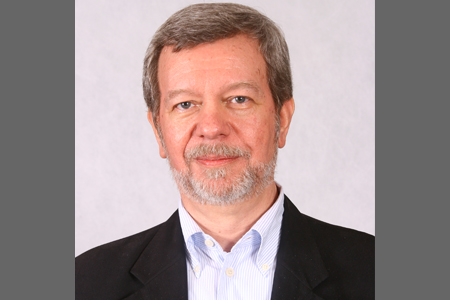 Richard McKeon
Key 20th century philosopher 
Referred to as the “Evil Professor” by Robert Pirsig in Zen and the Art of Motorcycle Maintanance
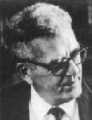 Buchanan and McKeon’s Framework
HOLISTIC
EXISTENTIALIST
ESSENTIALIST
ENTITATIVE
Buchanan and McKeon’s Framework
HOLISTIC
EXISTENTIALIST
ESSENTIALIST
ENTITATIVE
Buchanan and McKeon’s Framework
HOLISTIC
EXISTENTIALIST
ESSENTIALIST
Includes both “Cognitivism” and “Behaviorism”
ENTITATIVE
Buchanan and McKeon’s Framework
HOLISTIC
EXISTENTIALIST
ESSENTIALIST
You can understand things “in themselves”
ENTITATIVE
Buchanan and McKeon’s Framework
HOLISTIC
EXISTENTIALIST
ESSENTIALIST
You can understand things separately from their contexts
ENTITATIVE
Buchanan and McKeon’s Framework
HOLISTIC
EXISTENTIALIST
ESSENTIALIST
Individuals learn skills and concepts
ENTITATIVE
Buchanan and McKeon’s Framework
HOLISTIC
EXISTENTIALIST
ESSENTIALIST
Key method: REDUCTIONISM
ENTITATIVE
What is reductionism?
Buchanan and McKeon’s Framework
HOLISTIC
EXISTENTIALIST
ESSENTIALIST
We can understand complex phenomena by understanding their parts and how those parts interact
ENTITATIVE
Buchanan and McKeon’s Framework
HOLISTIC
EXISTENTIALIST
ESSENTIALIST
Emergent phenomena can be understood by first understanding the motivating factors and processes
ENTITATIVE
Entitative Thinkers
HOLISTIC
EXISTENTIALIST
ESSENTIALIST
Anderson
Koedinger
Simon
Bloom
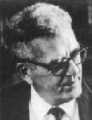 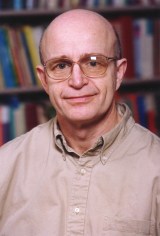 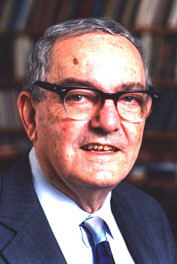 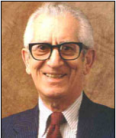 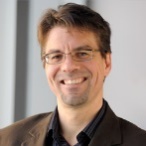 ENTITATIVE
Buchanan and McKeon’s Framework
HOLISTIC
EXISTENTIALIST
ESSENTIALIST
ENTITATIVE
Buchanan and McKeon’s Framework
HOLISTIC
Called “the ontological approach” by Buchanan, and Gestalt by others
EXISTENTIALIST
ESSENTIALIST
ENTITATIVE
Buchanan and McKeon’s Framework
HOLISTIC
In education, called “Situationalism” or “Activity Theory” or “Social Cognitivism” by its friends
EXISTENTIALIST
ESSENTIALIST
ENTITATIVE
Buchanan and McKeon’s Framework
HOLISTIC
Things can only be understood by understanding the systems they operate in
EXISTENTIALIST
ESSENTIALIST
ENTITATIVE
Buchanan and McKeon’s Framework
Learners are enculturated into practices that communities agree are correct
HOLISTIC
EXISTENTIALIST
ESSENTIALIST
ENTITATIVE
Buchanan and McKeon’s Framework
HOLISTIC
Complex phenomena must be 
understood as wholes; they can not be
understood in terms of their component  parts
EXISTENTIALIST
ESSENTIALIST
ENTITATIVE
Buchanan and McKeon’s Framework
HOLISTIC
Emergent phenomena must be understood in themselves
EXISTENTIALIST
ESSENTIALIST
ENTITATIVE
Buchanan and McKeon’s Framework
HOLISTIC
Key method: DIALECTIC
EXISTENTIALIST
ESSENTIALIST
ENTITATIVE
What is dialectic?
Buchanan and McKeon’s Framework
HOLISTIC
Truth is found through the struggle of opposing  hypotheses and their eventual unification in a richer synthesis (Hegelian-Kantian dialectic)
EXISTENTIALIST
ESSENTIALIST
ENTITATIVE
Buchanan and McKeon’s Framework
HOLISTIC
Truth is found through positing overly abstract hypotheses, finding evidence that negates them, and coming to a newer concrete theory (Hegelian dialectic)
EXISTENTIALIST
ESSENTIALIST
ENTITATIVE
Buchanan and McKeon’s Framework
HOLISTIC
Change is governed by historical properties (historicism) where contradictions and states repeat themselves but in continual refinement (material dialectic)
EXISTENTIALIST
ESSENTIALIST
ENTITATIVE
Dialectical Thinkers
HOLISTIC
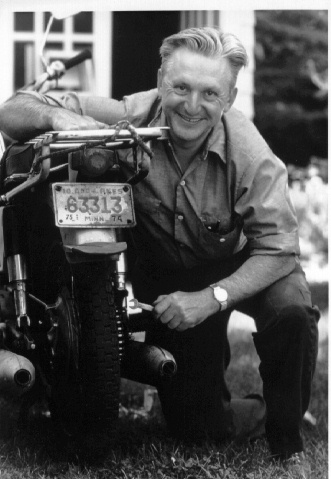 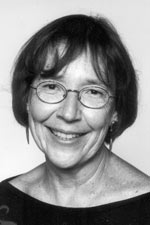 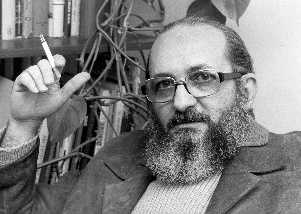 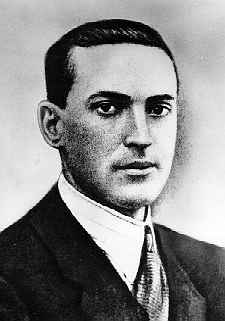 Pirsig
Lave
Vygotsky        Freire
EXISTENTIALIST
ESSENTIALIST
ENTITATIVE
Another key dimension
Is there a reality out there that we want students to learn about?

Are we just teaching cultural practices, or are we teaching real things?
Buchanan and McKeon’s Framework
HOLISTIC
EXISTENTIALIST
ESSENTIALIST
ENTITATIVE
Buchanan and McKeon’s Framework
HOLISTIC
Doesn’t really have a name that its friends call it, in education
EXISTENTIALIST
ESSENTIALIST
ENTITATIVE
Buchanan and McKeon’s Framework
HOLISTIC
Doesn’t really have a name that its friends call it, in education
EXISTENTIALIST
ESSENTIALIST
Despite being probably the most popular approach!
ENTITATIVE
Buchanan and McKeon’s Framework
HOLISTIC
Maybe one could call it “The Curricular Approach”
EXISTENTIALIST
ESSENTIALIST
ENTITATIVE
Buchanan and McKeon’s Framework
HOLISTIC
Its enemies used to call it “Instructionism” (cf. Papert, 1981)
EXISTENTIALIST
ESSENTIALIST
ENTITATIVE
Buchanan and McKeon’s Framework
HOLISTIC
EXISTENTIALIST
ESSENTIALIST
There is a real fundamental reality  to the universe that students can learn about
ENTITATIVE
Buchanan and McKeon’s Framework
HOLISTIC
EXISTENTIALIST
ESSENTIALIST
Or, in the “Pragmatic Essentialism” form, there are beliefs, skills, and practices that are so core to a specific culture and context as to be real for all practical purposes
ENTITATIVE
Buchanan and McKeon’s Framework
HOLISTIC
EXISTENTIALIST
ESSENTIALIST
Essentialism is implicit in the focus on mathematical skills, scientific skills, and literacy, and the “Common Core”
ENTITATIVE
Buchanan and McKeon’s Framework
HOLISTIC
Knowledge can be measured and compared, because there’s some real reference that two students can be compared according to
EXISTENTIALIST
ESSENTIALIST
ENTITATIVE
Buchanan and McKeon’s Framework
HOLISTIC
EXISTENTIALIST
ESSENTIALIST
If you use the Common Core, PSSA, or other standardized exams, you’re an essentialist in practice
ENTITATIVE
Buchanan and McKeon’s Framework
HOLISTIC
EXISTENTIALIST
ESSENTIALIST
If you think standardized exams are worthless  because they don’t measure real math/science skill/knowledge, you’re still an essentialist
ENTITATIVE
Buchanan and McKeon’s Framework
HOLISTIC
EXISTENTIALIST
ESSENTIALIST
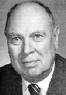 Gagne
ENTITATIVE
Buchanan and McKeon’s Framework
HOLISTIC
EXISTENTIALIST
ESSENTIALIST
ENTITATIVE
Buchanan and McKeon’s Framework
HOLISTIC
In education, called “Constructionism” by its friends
EXISTENTIALIST
ESSENTIALIST
ENTITATIVE
Buchanan and McKeon’s Framework
HOLISTIC
“Constructionism” is not the same thing as “Constructivism”
EXISTENTIALIST
ESSENTIALIST
ENTITATIVE
Buchanan and McKeon’s Framework
“Constructivism” (a la Piaget) argues that students learn actively rather than passively,  and learn best by doing. It’s pretty much orthogonal to the dimensions shown below.
HOLISTIC
EXISTENTIALIST
ESSENTIALIST
ENTITATIVE
Buchanan and McKeon’s Framework
HOLISTIC
EXISTENTIALIST
ESSENTIALIST
Everyone defines their own reality in their own individual way
ENTITATIVE
Buchanan and McKeon’s Framework
HOLISTIC
EXISTENTIALIST
ESSENTIALIST
Agreed-upon conventions are simply agreed-upon conventions and reflect no fundamental reality
ENTITATIVE
Buchanan and McKeon’s Framework
HOLISTIC
EXISTENTIALIST
ESSENTIALIST
0, 1, and 42 are social constructions; blue and red are social constructions
ENTITATIVE
Buchanan and McKeon’s Framework
HOLISTIC
And they’re actually not even the same thing in different peoples’ heads
EXISTENTIALIST
ESSENTIALIST
ENTITATIVE
Buchanan and McKeon’s Framework
HOLISTIC
So when you and I think of “42” we’re thinking of different things
EXISTENTIALIST
ESSENTIALIST
ENTITATIVE
Buchanan and McKeon’s Framework
Because of this, measuring learning is fundamentally misguided – there is no real commonality to compare – even if we manifest the same behavior, the cognitive reality is unreduceable
HOLISTIC
EXISTENTIALIST
ESSENTIALIST
ENTITATIVE
Buchanan and McKeon’s Framework
HOLISTIC
EXISTENTIALIST
ESSENTIALIST
If you think that standardized exams are junk, and never can be improved in any way, because tests cannot measure anything that matters, you’re an existentialist in practice
ENTITATIVE
Buchanan and McKeon’s Framework
HOLISTIC
EXISTENTIALIST
ESSENTIALIST
School should not focus on math or literacy skills, it should focus on “learning how to learn” and generating passion for learning, because everyone will be passionate and skilled at different things
ENTITATIVE
Buchanan and McKeon’s Framework
HOLISTIC
EXISTENTIALIST
ESSENTIALIST
So if you want to measure something, measure passion or measure the great things a student can do and the surprising connections they make
ENTITATIVE
Buchanan and McKeon’s Framework
HOLISTIC
EXISTENTIALIST
ESSENTIALIST
And help learners to make connections across their lives, helping them develop their own individual journey
ENTITATIVE
Buchanan and McKeon’s Framework
HOLISTIC
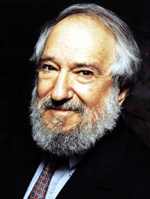 Papert
EXISTENTIALIST
ESSENTIALIST
ENTITATIVE
Buchanan and McKeon’s Framework
HOLISTIC
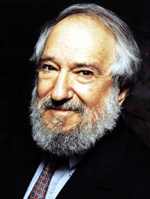 Papert
EXISTENTIALIST
ESSENTIALIST
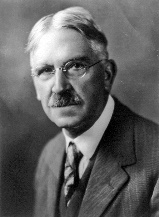 Dewey wasn’t a constructionist, but you’ll notice some echoes when we read Dewey
ENTITATIVE
Questions, Comments about this?
Crossing the Center
Many researchers are at the diagonals of this graph rather than the ends

Some researchers do not fit neatly in these categories
e.g. they use both holistic and entitative methods when they seem useful

That said… Buchanan claims that most researchers and designers have a strong preference, and I have generally found that to be true
I *definitely* have preferences 
And the only major education theorist I’ve ever seen who wrote in both holistic and entitative ways effectively was Vygotsky
Methods
Most education research methods are tightly identified with one (or at most two, at a diagonal) of these philosophical positions

Analytics/data mining seems to be an exception, as it can be used in ways compatible with each of these perspectives
A fuller discussion of this is outside of the scope of this class
At the extreme
Researchers who are strongly identified with one position tend to find research drawing on the opposite set of assumptions
incomprehensible, outdated, acting in bad faith, or even evil

Example: Greeno-Reder/Anderson/Simon debate

Example: Papert, “Perestroika and Epistemological Politics”
Papert and Perestroika(If we have time)
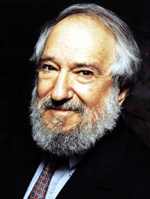 Papert and Perestroika
“I believe in consensus. But I have been driven to look at educational decisions with a confrontational eye. This does not mean giving up the ideal of consensual thinking, rather it means changing the community within which to seek the consensus. There is no chance that all educators will come together on the same side of the intellectual front I am trying to demarcate here.”
Papert and Perestroika
“It would be cozier to think that the large issues of educational policy could be settled consensually throughout the education world by the persuasive power of normal science – by the accumulation of incremental scientific knowledge about the ‘best’ conditions for learning. But I am now convinced that, at the very least, something more akin to a Kuhnian revolution is needed. New paradigms are emerging and one cannot expect the established order of the new paradigms to give up their positions...  But perhaps even the concept of a Kuhnian revolution unduly limits the scope of what is necessary to bring about real change in education.”
Papert and Perestroika
“No experts predicted the fall of the Berlin Wall or the newly found freedom of speech and religion in the Soviet Union. Institutions that seemed firmly anchored have fallen, giving heart to those of us who have hoped for significant change in education… I look at the events in these places [South Africa, Chile, Eastern Europe] as a source of insight into the nature of our own fight for change in education.”
Papert and Perestroika
“What is our fight really about? My reference to the Soviet Union comes from recognizing events there… as one whose central issues are closely related to those that will dominate any deep change in education. What has happened in the Soviet Union is the collapse of a political and economic structure that invites descriptions like hierarchical, centralized, depersonalized. The confrontation in epistemology invites similar description as hierarchical-centralized-distanced vs. heterarchical-decentralized-personal conceptions of knowledge. The confrontation in education reflects both the political/social and the epistemeological confrontations in the battle between curriculum-centered, teacher-driven forms of instruction, and student-centered developmental approaches to intellectual growth.”
I’m a big believer that
We can all learn from each other
Where do you fit on this diagram?
HOLISTIC
EXISTENTIALIST
ESSENTIALIST
ENTITATIVE
Upcoming Classes
9/10: Behaviorism (Skinner)
9/17: Classic Constructivism (Piaget)
9/24: Sociocultural Theories (Vygotsky)